Walt Disney World
Knowledge + Planning = Magic
How Big Is This Place?
47 square miles
Twice the size of Manhattan!
Four separate theme parks
Magic Kingdom, Epcot, Disney's Hollywood Studios, Disney's  Animal Kingdom
Two water parks
Typhoon Lagoon, Blizzard Beach
Over twenty resort hotels
Two shopping/dining/nightlife districts
Downtown Disney, The Boardwalk
Four full 18-hole golf courses
Two of which are on the PGA tour
Two mini-golf courses
And much more
[Speaker Notes: Bus fleet larger than city of Boston
DHS used to be MGM
four categories of hotel - value, moderate, deluxe, dvc
Richard Petty Driving Experience
Fireworks cruise
Cirque du Soleil
Parasailing
horseback riding
fishing
tethered hot air balloon
segway tours
backstage tours]
Theme Parks
Not "amusement" parks or "thrill" parks
EVERYTHING has a theme - a storyline
Very few "thrill" rides
Only four rollercoasters total in all four parks
"Attractions", not rides
slow moving, thrill ride, stage show, walk through, etc
Employees are "Cast Members"
Customers are "Guests"
[Speaker Notes: Theme examples - upsidedown horsehoes at HM, Windows on Main St, bathrooms in Toontown, signpost at DHS, cracks in pavement at AK
Coasters:  2 @MK (BTMRR, SM), 1 @DHS (RnRC), 1 @AK (Everest)
Most attractions are "shows with a moving component"]
Magic Kingdom, 1971
Based on the original Disneyland in California
7 themed lands: Main St USA, Adventureland, Frontierland, Liberty Square, Fantasyland, Tomorrowland, Mickey's Toontown Fair
Main icon: Cinderella Castle
"Here you leave today, and enter the world of yesterday, tomorrow, and fantasy"
Space Mountain, Splash Mountain, Big Thunder Mountain Railroad, Haunted Mansion, Dumbo, Pirates of the Carribean, Peter Pan's Flight
[Speaker Notes: *The* Disney park
"Castle leads the entrance way, to seven lands and more.  Step inside our story book, imagine what's in store."
hub-and-spoke system
Toontown may be gone by January]
Epcot, 1982
"The one with the golf ball"
Future World
Attractions exhibiting innovation, technology, discovery
Test Track, Spaceship Earth, Universe of Energy, The Land, The Seas with Nemo & Friends, Imagination Pavilion, Mission: Space, Innoventions
World Showcase
never-ending world's fair
Eleven nations' pavilions surround a lagoon
Mexico, China, Norway, Germany, Italy, USA, Japan, Morocco, France, UK, Canada
All CM's in World Showcase are from their respective countries
[Speaker Notes: Originally planned to be real-working city, "Experimental Prototype Community of Tomorrow"
Twice the size of Magic Kingdom
Every Person Comes Out Tired
IllumiNations
Kim Possible Adventure]
Disney's Hollywood Studios, 1989
A tribute to the Hollywood that never was, and always will be
Icon - giant Sorcerer's  Hat
Many more shows than rides
Little Mermaid & Beauty and the Beast stage shows
Indiana Jones & Lights Motors Action stunt shows
American Idol Experience
Muppetvision 3D movie, and Walt Disney walk-through
Also has the best two thrill rides in WDW
Tower of Terror and Rock N Rollercoaster
Disney's Animal Kingdom, 1998
Nahtazoo!
Tribute to animals - real, past, and fantasy
Combination of animal exhibits/shows and attractions
Largest of the four parks - majority taken up by Safari
Themed lands: Africa, Asia, Oasis, Discovery Island, Dinoland, Rafiki's Planet Watch, and Camp Minnie-Mickey
Has the shortest hours - generally closes by 5pm, as all animals go backstage at Sundown.
Two water parks
Blizzard Beach
Typhoon Lagoon
Both offer similar attractions - water slides, wave pool, kiddie play area, lazy river, etc
TL has a *surf* pool - 6 foot waves every 90 secondsBB has a bobbing wave pool
TL has three "water-coasters"BB has a giant near-vertical body slide "Summit Plummet"
During 4 winter months, only one is open
Transportation to WDW
Rental Car 
Most expensive
Quickest
Most flexibility
Alamo & National are on-site at WDW
Shuttle / Shared-ride van
Convenient
Some include a stop for groceries
Mears, Happy Limo
Transportation to WDW, cont'd
Disney's Magical Express
Available to anyone staying on-site
FREE
"motor coach".  ie, bus
during peak times, can be a bit of a wait
Makes multiple stops at up to 4 Disney hotels
return time will be 3 hours before your flight
Pickup and Transfer your bags for you
Resort Airline Checkin
Check your bags and get your boarding passes right at your hotel
Transportation within WDW
Your own/rental car
most convenient - if you don't mind driving on vacation
Parking at theme parks = $14
pay only once per day
parking fee waived for Resort guests and Annual Passholders
Disney transportation
boats, busses, monorails
on Disney's schedule
"average  of every 20 minutes"
No hotel-to-hotel transportation (must transfer at a park or DTD)
No park-to-DTD transportation (must transfer at a hotel)
Fastpass
Allows you to "reserve" a time in line in advance, and return with a short (5-15 minute) wait.
Completely, entirely, 100% free
Unlike other parks like Universal or SixFlags
Available at *most* major attractions in each park
Go to attraction you want to ride.  Sign out front will have "Standby" wait time and FastPass return time
To use FastPass, put your park admission ticket in the FastPass machine.
Machine will read your ticket and return it
Machine will distribute your FastPass ticket (see next slide)
Return to the attraction any time after the Start time
End time is almost NEVER enforced.
Enter the attraction's FastPass Return queue instead of Standby queue
FastPass
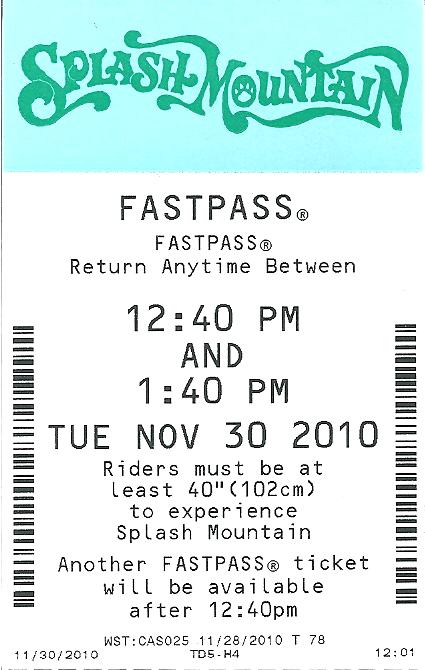 Attraction
Return no earlier than(strictly enforced)
Return no later than(almost never enforced)
Date valid
(Enforcement tossup)
Cannot get a newFastPass until(technologically enforced)
FastPass availability
There are a limited number of FPs for each attraction each day
As more people get a FP, the return window moves to later and later in the day
Eventually, attraction will stop distributing FPs
In some attractions (Soarin', Toy Story Mania), this can happen as early as 10:00 or 11:00am
You can get your next FP the *earlier* of: 2 hours from now, or when your FP window starts
If you get a FP at 1:00pm, with a return window of 6pm-7pm, you can get a new FP at 3:00pm
If you get a FP at 1:00pm, with a return window of 1:45-2:45pm, you can get a new FP at 1:45pm.
Your FP ticket will always tell you when your next FP is available.
EVERY member of the party must have their own FastPass ticket.  You must insert each person's theme park ticket into the FP machine, one at a time, and retrieve ALL of the FP tickets that come out.
Rider Swap (ie Child Swap)
If not everyone in your party can/wants to ride an attraction, and needs a caretaker, other members of your party do not need to wait in the full line twice
Tell first Cast Member you see that you want to use Rider Swap
Two different methods, depending on attraction
CM will give first caretaker a Rider Swap ticket that looks similar to a FastPass.  First rider waits in the standby queue, rides the attraction.  When first rider is done, becomes the second caretaker.  First caretaker enters the FP queue and becomes the second rider
All members of the party enter the full queue together.  At load area, CM will escort first caretaker to the unload area while first rider rides.  When first rider unloads, becomes second caretaker.  CM escorts first caretaker back to load area to become second rider.
Photopass
Disney's official photographers.
Found throughout the parks, water parks, and Downtown Disney.
First one will give you a PhotoPass card.  Hand this card to every Photographer who takes your photo for the rest of your trip
Bring the card to any Photo center, and you can see (and buy) all your Photos
You can also go to http://www.disneyphotopass.com when you get home, enter your card's code, and see/buy your photos online
Photopass tips
Write down or otherwise record your Photopass card number.  If you lose the card, the Photo center CMs can retrieve your photos with the number.
Photopass CMs will NEVER approach you or ask to take your photo.  They stand there and wait for you to ask them.
Photopass CMs will be happy to use your camera as well as theirs.  You simply have to ask.  This way, you still get everyone in your photos, but you don't have to buy any of Disney's overly-priced prints.
Ticket Options
Base Ticket - choose the number of days you want to visit a WDW theme park
1 day to 10 days available
Do not have to be consecutive days
Expires 14 days after the ticket's first use
Does not allow more than one park in one day
not even by using a second "day" from your ticket
Not valid for water parks
Front loaded - each subsequent day costs less and less
Day 1 = $82, Day 2 = $80, Day 3 = $62, Day 4 = $8
Days 5 - 10 = $5 each
Ticket Options, cont'd
Park Hopper option
Allows you to visit more than one theme park on a single day.
$54 per person
Regardless of whether you hop once or ten times (or never, in fact)
Water Park Fun & More option
Grants a number of entrances to the "lesser gates", equal to the number of theme park days on your ticket
Typhoon Lagoon, Blizzard Beach, DisneyQuest, Wide World of Sports
$54 per person
Can be used on separate or different days as theme parks
Can use multiple entrances on same day
Ticket Options con't
No Expiration option
removes the 14-day window of usage, makes unused days/entrances never expire
price depends on length of original ticket (not how many days remain)
$22 for a 2-day ticket, up to $213 for a 10-day ticket
ONLY time this option is worth it: if you remaining days will COMPLETELY cover your next vacation.
If you have to buy an additional ticket, you will obliterate your savings
You have a 10-day ticket.  You've used 7 days.  You buy the No Expiration option for $213.  But your next trip is also 7 days.  So you need to buy an additional 4 day ticket, for $232.  Total cost: $445.  If you had let those remaining 3 days expire, and just bought a 7 day ticket for your next trip: $247.
Ticket tips
Buy only the days/options you KNOW you will want to use
Tickets are always upgradeable, never downgradeable
To add days/options, visit any Guest Relations or Ticket sales window at the theme parks or DTD
"Child" ticket is for ages 3-9.  Roughly $20 cheaper than "adult" tickets
Children under 3 are free
There are a few reputable ticket sellers online, offering small discounts (maybe $10-$30 off per ticket)
MapleLeafTickets.com, UnderCoverTourist.com, KGSTickets.com, OrlandoFunTickets.com
Examine each to find which has the best price for the tickets you want to buy.  Don't forget to take shipping into account.
Anything offering absurdly low prices (like a $20 ticket) is a time share presentation.  Don't fall for it.
Restaurants
There are a plethora of restaurants in WDW.  You can get everything from hotdogs and chicken nuggets to a 5-star, 8-course, 4-hour dining experience.
Two major categories of restaurants: Quick-service (aka, counter-service) and Table-service
Table-service subcategories: pre-plated, family style, buffet
Prices are expectedly high.  A cheeseburger & fries at Cosmic Rays (QS in the MK) = $6.59 (plus tax, no drink).  A NY Strip Steak w/ Potato Gratin at Le Cellier (TS in Epcot) = $34.99
Dining Reservations
No reservations required/accepted for Quick Service restaurants
Reservations STRONGLY recommended for all Table Service restaurants.
Can be made up to 180 days in advance.  1-407-WDW-DINE or http://disneyworld.com/dining
MOST restaurants do not require a credit-card to hold the reservation.  Notable exceptions: Cinderella's Royal Table (Castle), Akershus (Norway in Epcot)
Some Table-service restaurants are also Character dinners
characters come to your table for photos/autographs, no need to wait in line to see them
Dining tips
QS restaurants can become crowded at standard dining times (11:30am-1pm, 5:30-6:30pm).  Consider trying to dine off hours
This also has the benefit of being at the attractions while most people are eating
Disney doesn't care if you bring food into the parks.  Bag check security guards are looking for weapons, not food.
No glass containers or alcohol, however
No alcohol sold in the Magic Kingdom.  Plenty of it to go around in the other three parks, water parks, DTD, and hotels.
QS restaurants can make anything they have the components for.  Ex, menu says "double bacon cheeseburger".  They can make you a bacon cheeseburger, a double cheeseburger, a bacon hamburger, a hamburger, etc.  And the price they charge will be less than the menu option. 
Along same lines, could order a double cheeseburger and an extra bun, and split the sandwich up yourself.
Enough burgers and fries!!
While prevalent, these are not the only options for QS meals:
Epcot - Sunshine Seasons offers roast chicken and porkchops, as well as pasta and sushi.  Most of 11 nations' pavilions also have their own ethnic restaurants.
MK - Columbia Harbor House has tuna, chicken, fried fish, salads, and clam chowder
DHS - ABC Commissary has asian salads, chicken curry, ham & cheese wrap
AK - Flame Tree BBQ has ribs, pulled pork, bbq chicken
Disney Dining Plan
Available to guests who book a hotel + tickets package
$42 or $47 per adult per night, $12 or $13 per child per night
Includes one quick-service meal, one table-service meal, and one "snack" per person per night of your hotel reservation.  
Party of 3, staying for 6 nights:  entire reservation includes 18 QS, 18 TS, 18 snacks
Snack - most food items sold for $4 or less.  Popcorn, bottled soda, bag of chips, pretzle, ice cream sandwich, churro, etc.
ONLY worth the cost if you are planning on doing a Table Service meal every night of your trip anyway.
You still need to make dining reservations.  No refunds on meal credits you weren't able to use.
There is a QS-only plan as well: 2 QS meals + 2 snacks per person per night.  $32/adult/night + $10/child/night
DDP, cont'd
Table service meal includes buffet or pre-plated entree, plus drink and dessert.
Does NOT include appetizers, alcohol, additional side items, or gratuity
Quick service meal includes entre or combo meal, drink, dessert.
Some "signature" TS restaurants require two TS credits per person
During some times of the year, Disney offers the DDP for free. (Currently Jan 1-5, Jan 9-13, Jan 21-Feb 3, Feb 11-17, Feb 25-Mar 3, May 27-Jun 2, Aug 19-Sept 29)
Still have to pay "rack rates" for the hotel, however.
Hotels
Four categories of Hotels on Disney property:  Value, Moderate, Deluxe, DVC (ie, timeshare villas)
Four Values: All Star Sports, All Star Movies, All Star Music, and Pop Century
Basically Holiday-Inn style motels, with enormous and bright colorful Disney theming.  
Food courts only, no table-service restaurants
Bus transportation to all parks/wp/DTD
$10/charge for a refrigerator
Costs range from $82/night to $164/night, depending on season
Five Moderates: Port Orleans Riverside, Port Orleans French Quarter, Coronado Springs, Caribbean Beach, Fort Wilderness (cabins)
More spread out, still outside entrances, calmer more relaxed theming
Not as crowded.
All but POFQ have a table-service restaurant
Bus service to all parks/wp/DTD.  POR and POFQ also have boat transportation to DTD.  FW has boat transportation to the MK.
Costs range from $159/night to $244/night
Hotels, cont'd
Deluxe hotels - Animal Kingdom Lodge, Saratoga Springs, Grand Floridian, Contemporary, Polynesian, Wilderness Lodge, Yacht Club, Beach Club, Boardwalk Inn, Swan & Dolphin
Big, beautiful hotels.  Indoor entrances. Largest rooms.  Plenty of activities going on every day at the hotels themselves.
All have multiple TS restaurants as well as QS in or nearby.
GF/Contemp/Poly have monorail & boat service to MK, bus everywhere else
WL has boat service to MK, bus everywhere else
YC/BC/BW/S&D have boat service to Epcot and DHS, bus everywhere else
SS has boat service to DTD, bus everywhere else
AKL have bus service everywhere.
Costs anywhere from $250 - $550/night (for standard view, standard studio)
Hotels, cont'd (2)
DVC villas - Animal Kingdom Villas, Bay Lake Tower, Saratoga Springs Treehouse Villas, Wilderness Lodge Villas, Boardwalk Villas, Beach Club Villas, Old Key West
resorts designed for members of Disney's timeshare program - Disney Vacation Club.  Non-members can book for cash if there are availabilities.
Everything from studios to 3-bedroom grand suites.  
Have same transportation as the Deluxe hotels they're attached to.
Studio costs similar to their Deluxe counterparts, increasing into the thousands/night for 2- or 3-bedroom grand villas.
Hotel information
Checkin time is 3pm, checkout is 11am.
If you arrive before 3pm, and your room is ready, you can use it immediately.  If not, they will give you your room key card ("Key to the World" card) anyway, and call or text you with your room number when it's ready.
You can leave your bags with Luggage Services and go enjoy the parks.  When your room is ready, they will take your bags to your room for you, and they'll be there when you arrive.
Similarly, upon checkout, you can leave your bags with LS until you're ready to leave back to the airport
Key To The World card is your room key card, a charge card tied to your credit card, your dining plan meal credits, and your theme park tickets (if you bought a room + tickets package).
Hotel Discounts
Your one-stop shop for all possible Disney hotel discounts is http://www.mousesavers.com.  Check it frequently
A standard discount of 10-20% is available for all AAA members who request the AAA rate.  You need not book through AAA to qualify.
Periodically, discounts of anywhere from 10 to 40% can be had for Annual Passholders and active/retired members of the military
Sometimes Disney also announces discounts for the general public (such as 30% off, or Free Dining).
Tip: Book through a Disney-specializing travel agency.  They will automatically book at the best rate for you, AND rebook you if/when a better discount becomes available, with no agency fees or costs
My recommended Travel Agent is Stephanie Hudson with MEI & MouseFanTravel:  stephanie@mousefantravel.com
Other Disney TAs I've heard of include Main St Travel and Small World Vacations
On-site vs Off-site
Off-site
Cheaper, by far.
More convenient to grocery stores and off-site restaurants
More convenient to non-Disney attractions like Universal or Sea World
Not surrounded by Disney 24x7
On-site
No fee to park at the theme parks
No real need for a rental car.  Disney can take you between airport and WDW, and all throughout WDW
Extra Magic Hours - each day, one park will open an hour early, and/or one park will stay open three hours late, for Resort Guests only.
Package Resort Delivery (see below)
Surrounded by Disney 24x7
On VERY busy days (ie, between Christmas and New Years) parks may start turning away Day guests, and only admit Resort Guests and annual passholders.
Characters
Disney Characters can be found all over the four Disney parks, and often in the water parks and Downtown Disney as well.
Some have pre-defined meeting areas, like the Princesses & Fairies in Toontown, and Mickey & pals at the Character Spot in Epcot.   Others show up semi-randomly.
You can buy an "official" autograph book at any Disney gift shop, but you don't need to.  Any book or pad of paper will do fine.
You should, however, provide your own thick heavy marker/pen.  
Most character meet and grees will be accompanied by a Photopass photographer
Those that aren't, you can still use your own camera.  The CM accompanying the character will be happy to take your photo.
Character meet-and-greet tips
Lines for the characters can get a little long, especially in the late morning when those who didn't wake up early are arriving.
Characters will NOT hold your child.  They also will not sign any article of clothing currently being worn.
"Face" characters will talk with you, briefly, while you meet them.  "Fur" characters communicate via gesturing only.
If there's a character you really want to meet but haven't found, go to Guest Relations at any of the parks.  They can tell you where/when they'll be out.
Brace your young children for the idea that Mickey is about 3x his size.  He's not the tiny cartoon they see on TV.  If your child is intimidated, let it go.  Getting that photo is not nearly worth making your kid petrified and crying for the rest of the trip.
Please don't be the guy who just HAS to reveal that he knows it's a human being inside the costume, as though this is priviledged information.  Suspend your disbelief, and let everyone around you - especially the kids - do the same.
Package Delivery
When you buy sovenirs (and let's face it, you will), there is no need to carry bags around the parks all day.  Disney has three options for delivering your purchases:
Package Pickup - available to all guests, complimentary.  Tell the CM ringing up your purchase you want to pick it up at the front of the park.  When you're ready to leave that day, go to Guest Relations with your green receipt, and your package will be waiting for you.
Resort Delivery - available to all Disney resort guests, complimentary.  Tell the CM you want to ship it to your Disney resort.  The next day, go to your hotel's gift shop, and give them your green receipt.
Home Delivery - available to all guests, for a fee.  Fill out your shipping information, and your package can be shipped ground or air.
Keep in mind that the TSA doesn't allow liquids through the security check points.  If you don't think that snowglobe will survive in your checked luggage, consider home delivery.
Pin Trading
Pin Trading is a fun, addictive, and potentially expensive hobby at Walt Disney World.
Pins can be bought all over WDW, ranging in price from $30 for 7 pins to $14.95 for a single pin.
My advice - buy on eBay before your trip.  I frequently buy lots of 20 pins for $30.
In WDW, about 70% of all cast members wear a pin-trading lanyard.  Any guest can go up to any CM and request a pin trade.  You give one of your pins, for one of the pins the CM is wearing that you like better.
There are well over 100,000 pins in existance, with new ones being designed and released every day.
There are pins for hotels, attractions, events, characters, movies, etc.  There are even pins about pin trading.
Pin Trading Rules & Etiquette
Never touch someone's pins without permission.  Always ask to see them.  The CM will hold his/her lanyard out for you to see.
Green lanyards are for trading with children only.  This is to prevent pin-hungry adults from going through the parks and getting all the "good" pins.
A pin trade with a CM is always "one for one".  Don't try to say "well this is a really great pin, so I want two of yours".
A CM cannot accept a pin that he/she is already wearing on his/her lanyard.
Each guest can trade up to two pins per cast member per day.
All trades must be between real Disney pins, with the "©Disney" mark on the back.  No buttons, no non-Disney pins.
When trading with a fellow guest, all bets are off.  They're under no obligation to trade anything, and neither are you.
While I personally recommend just trading for whatever pins you happen to like, there are others who do their best to guestimate the "value" of a pin, and only trade "up".
A pin that has a small "hidden mickey" symbol is a Cast Lanyard pin.  It can only be obtained by trading with a CM (or with someone who previously traded with a CM).  It cannot be bought in any shop.
Hidden Mickeys
A sort of game that Disney Imagineers play with the guests.  
Images of Mickey are "hidden" throughout WDW, in the rides, artwork, architecture, tiling, props, pretty much everywhere.
No "official" list of Hidden Mickeys exists.  According to Disney, "if you think it's a Hidden Mickey, it is."
Steve Barret has authored a series of books on where to find them, plus runs the website http://www.hiddenmickeysguide.com
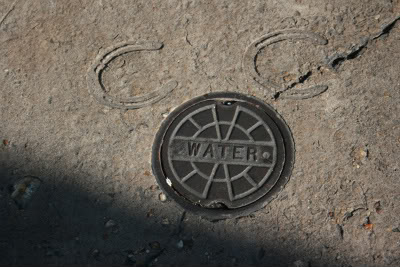 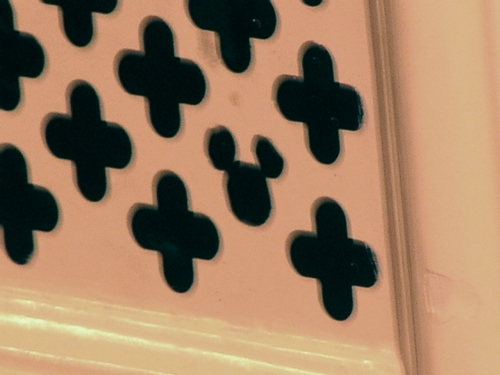 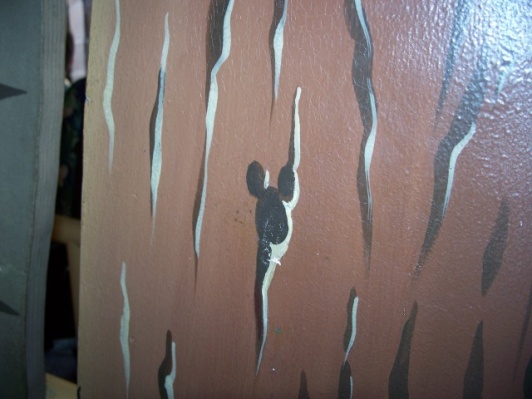 Touring Tips
Get there early.
Get there early.
Get there early.
Get there early.
Get there early.
Get there early.
Get there early.
Get there early.
Get there early.
Touring Tips, cont'd
Don't rush to the first attraction you see.  The attractions that will develop the longest lines are generally the ones furthest back in the parks (Space Mountain, Rock N Roller Coaster, Toy Story Mania, Expedition Everest, Soarin')
I strongly recommend either buying the Unofficial Guide to Walt Disney World and/or purchasing a subscription to their website, http://www.touringplans.com
Use Fastpass if the wait is over 30 minutes, whenever possible.  While waiting for your FP return time, either eat or experience another attraction.
If you aren't interested in the parades, they're a great time to go on attractions.
ESPECIALLY if you have little ones, take a mid-day break.  Go back to the hotel, swim, nap.  Being in Florida doesn't magically give them twice the stamina they usually have.
More Touring Tips
If you're thirsty, you waited too long to drink water.  Keep your self hydrated, and drink water BEFORE you get thirsty.
Don't try to see and do everything.  It's just not going to happen.  I've been to WDW over 20 times in the last 5 years, and still haven't seen everything.  Far better to enjoy what you can get to, than to treat the entire experience as one giant check list.
If at all possible, stay (or return) for the nighttime shows.  Illuminations at Epcot, Wishes at the MK, and Fantasmic at DHS are, arguably, worth the price of admission.
Line up for parades and night time shows a good 30-60 minutes before showtime, depending on crowd levels.
Make sure your kids know what a Disney CM looks like.  Point out the name tags.  Tell them to find a CM if they lose you.  
If you're staying for a week or longer, I recommend a "buffer" day about midway through your trip.  Sleep in, visit a water park, shop at DTD.  A week of commando-style touring will end up with you hitting the wall quickly and painfully.
Resources
The Unofficial Guide to Walt Disney World - containing descriptions of every single attraction at all the parks, along with ratings in age groups from toddlers to senior citizens.  Also contains Touring Plans that will tell you in what order to hit each attraction, to maximize your time on rides, and minimize your time in lines.
http://www.touringplans.com - the website of the Unofficial Guide.  In addition to even more Touring Plans, also contains a crowd-level calendar, telling you which days are best for which parks, and what level of crowds to expect.
Resources, cont'd
http://www.AllEars.net - one-stop-shop for all things Disney.  Resort descriptions, ticket costs, menus & prices from EVERY restaurant on property, feedback forums.
http://www.mousesavers.com - If there is a discount to be had - be it on rooms, tickets, rental cars, etc - this site will know about it before you do.  Updated constantly.  It also contains the prices for every category of room/suite at every Disney hotel for every date of the year.
Podcasts
WDW Radio - 1-2 hours, once a week.  In-depth analysis of the Disney theming, trivia about the parks, interviews Disney authors and legends
WDW Today - 20-30 minutes, three times a week. Round-table discussion on one specific aspect of Walt Disney World, be it an attraction, touring plan, hotel, restaurant, special event, etc.
Resources, cont'd
Smartphone applications
Lines, from the makers of TouringPlans.com - all wait times at all attractions at each park, in real time.  Their estimates are generally better than Disney's own.  Also contains park hours and show times, as well as crowd levels.  Free with a paid subscription to Touringplans.com
Mouse Memo - a convenient place to store all of your hotel/airfare/dining/event/rental car reservations